Delivering Difficult News
Curriculum Implementation and Assessment for Pediatric Trainees
Tanya D. Murtha, MD, MPH		Yale Women’s Faculty Forum
Pediatric Critical Care Fellow		Seed Grant Conference
Yale School of Medicine			May 2nd, 2018
[Speaker Notes: Have a blurb of who I am]
Disclosures
No disclosures
Background
Background
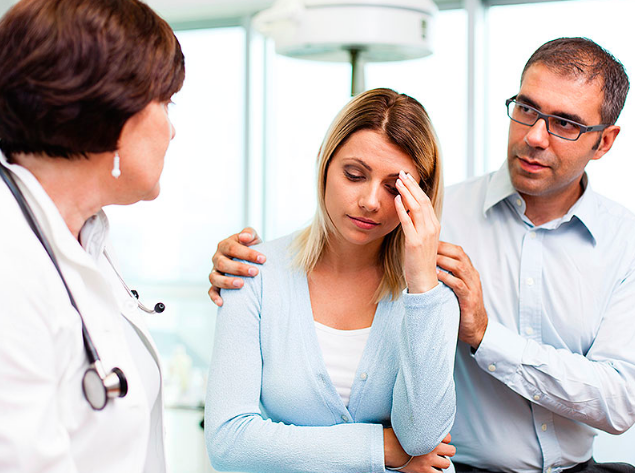 We give bad news
Have to tell patients and families 
    information that they are not 
    prepared to hear


Physicians are expected to know how to communicate
Including how to deliver difficult news empathetically
[Speaker Notes: Happens in nearly all aspects of life, both work and personal life
Accrediting body, the ACGME, has competencies related to communication that trainees are expected to meet, some specifically address delivering difficult news 
See one, do one, teach one model




Think about talking about importance of effective communication
Some background on me
Techniques that can be used 
Clinical scenario- like ALL or need life support to engage
Set the stage, basic]
What is Difficult News?
Any information likely to drastically and negatively alter the patient’s view of his or her future
Robert Buckman
[Speaker Notes: It is in the eye of the beholder

We give difficult news
What is difficult news
We are expected to know how to deliver difficult news
We don’t feel comfortable delivering difficult news
Delivering difficult is a skill that can be learned
We don’t formally teach it at Yale Peds
A method for delivering difficult news has been developed
SPIKES
The AAP has a curriculum to teach pediatric trainees how to deliver difficult news
It has never been evaluated for effectiveness]
Clinical Example
9 year old girl with severe seizure disorder admitted to the Pediatric ICU with pneumonia
Worsening on maximal ventilator settings

Difficult news to deliver: May need to go on life support with heart-lung bypass
Requires surgery
40% of patients do not 
    survive this heroic 
    intervention
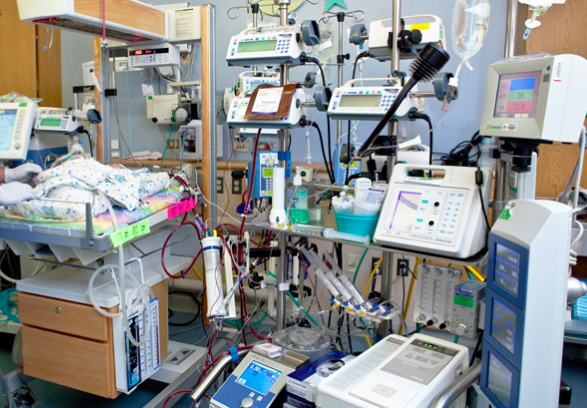 The Task of Delivering Difficult News“If we do it badly, the patients or family members may never forgive us; if we do it well, they may never forget us.”			Robert Buckman
[Speaker Notes: Do it well doesn’t make the bad news better
But doing it badly absolutely can make it worse]
The Bad News about Bad News
Clinicians report anxiety and dread when discussing serious diagnoses, impending death, and death 

Anxiety and dread can compromise communication and intervention

How news is relayed affects the patients' capacity to cope
Affected by physician:
Character 
Ability to build relationships
Hilden, 2001; Ahrens and Hart, 1997; Friedrichsen, 2000;
[Speaker Notes: Highlight more -  a learnable skill/process
Particularly simulation]
Pediatric Resident Discomfort with Delivering Difficult News
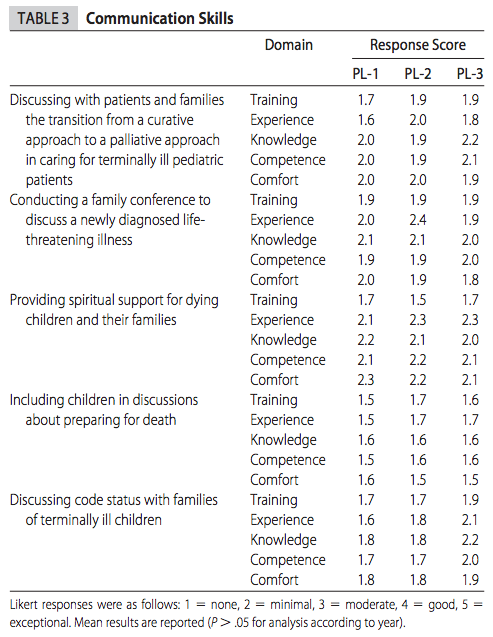 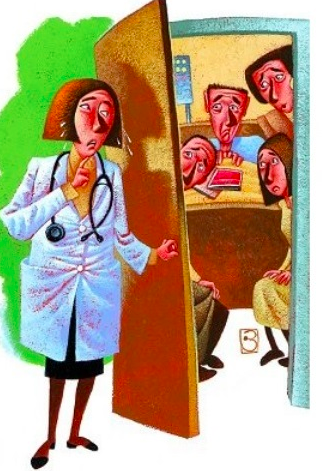 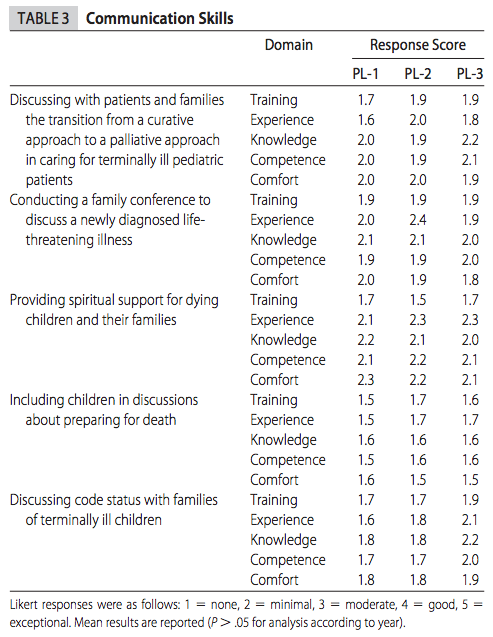 Kolarik, 2006
[Speaker Notes: Pediatric residents reported minimal training, experience, knowledge, competence, and comfort in delivering difficult news with No significant improvement over the years of training

Ranked giving diff news as 3/10 for palliative care education topics]
The Good News about Bad News
Communication training works and can make positive differences


After formal training, when giving difficult news, trainees report 
Greater self-perceived skills
Better self-confidence
Greater comfort


Objective skill in delivering
    difficult news can be 
    improved and sustained
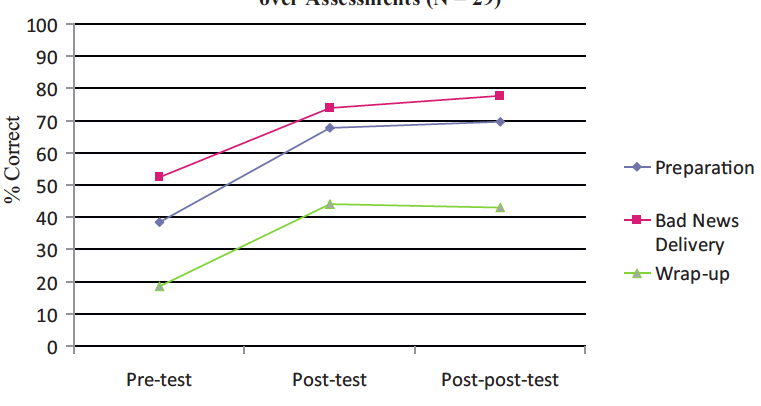 Cushing and Jones, 1995, Vetto, 1999, and Greenberg; 1999, Reed, 2015
[Speaker Notes: Reed: didactic, small group, and role play once with GRIEV_ING protocol in peds residents]
Current Training at Yale Pediatrics in Delivering Difficult News
Observation – Majority of learning
Variable exposure
Learners pick and choose methods that they have seen work… or not work

Trial and Error
Limited opportunity
Often unintentional disclosure of 
     bad news or news not perceived 
     as “bad” by the trainee

Didactics
Residents
Informal discussion of delivering difficult news with community primary care pediatricians
Death in the PICU lecture
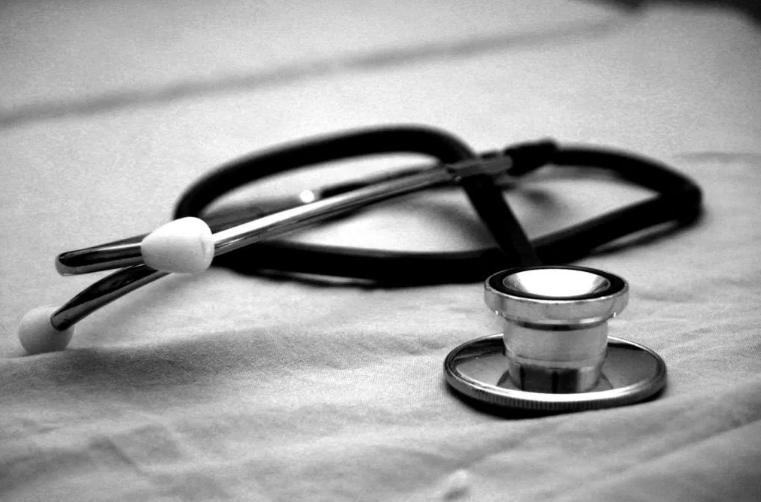 See One
Do One
Teach One
[Speaker Notes: dependent on clinical experiences 
Really bad news is done by attendings, sometimes fellows.  Resident opportunity is limited
Fellows no formal teaching 
The training paradigm of see one do one teach one falls apart without the teaching component

No standardized communication method taught
No simulation sessions or role play 
No specific communication feedback]
Hypothesis & Aims
Hypothesis
Baseline comfort and competence with delivering difficult news to the parents of pediatric patients is low in pediatric trainees

Therefore:

The implementation of a formal curriculum on delivering difficult news will improve pediatric trainees’ self-efficacy and skill in delivering difficult news
Aims
Implement a formal curriculum on learning to deliver difficult news for pediatric trainees at Yale New Haven Children’s Hospital

Assess effectiveness of the curriculum
Self-efficacy
Knowledge
Confidence
Comfort
Objective improvement
Observed Structured
   Clinical Examinations
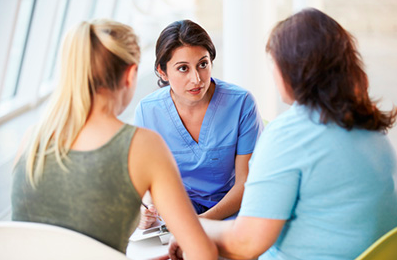 Methods
Methods: Intervention
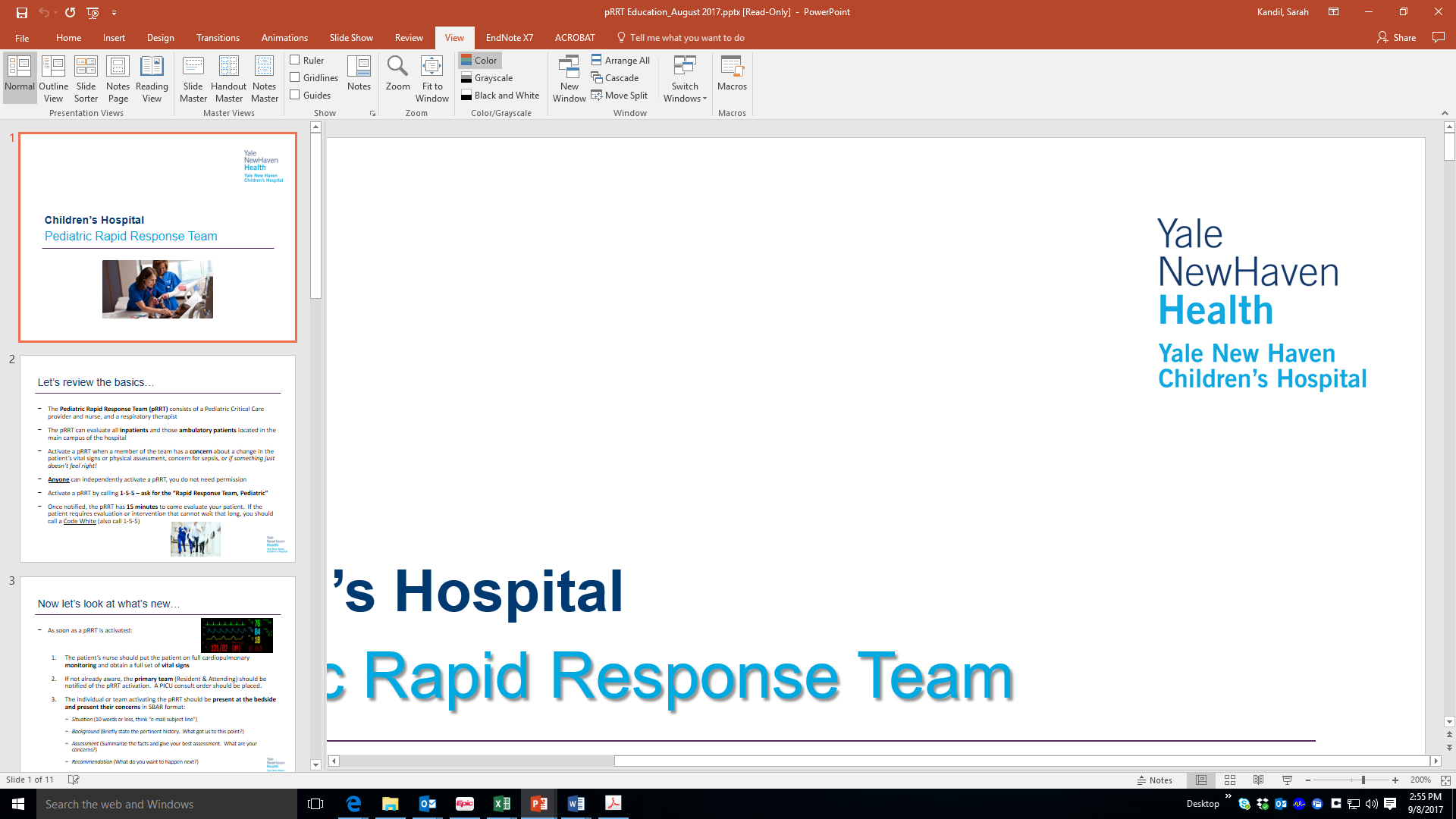 Study Population
Pediatric Trainees at YNHCH
Residents
Fellow

Intervention: Curriculum Implementation
Curriculum: Resilience in the Face of Grief and Loss 
Published by the American Academy of Pediatrics
Uses the SPIKES model
Provides discussion guides, didactic slides, & role play scenarios

Implementation: Delivering difficult news educational sessions
Didactic, discussion, and observed role play 
Role play examples of poor and ideal performance 
Active role play (Fellows)
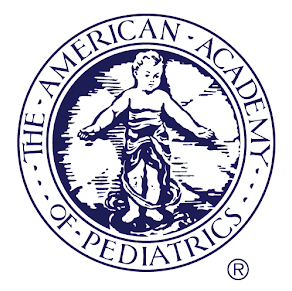 [Speaker Notes: There are 48 pediatric fellows and 78 residents who rotate through pediatrics (60 general pediatrics, 16 medicine-pediatrics, and 2 pediatric psychiatry residents). 
Didactic: spikes and nurse
observed role play of good and bad example of delivering difficult news
AAP b/c available to all, uses SPIKES, and reviewed by a panel of experts
But hasn’t been tested]
SPIKES
Set-up

Perception

Invitation

Knowledge

Empathy and Emotion

Strategy and Summary
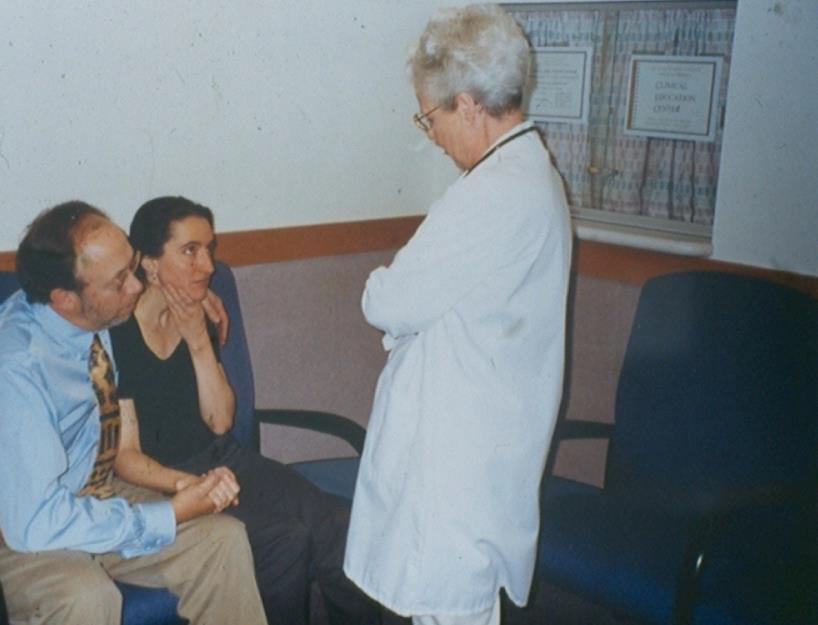 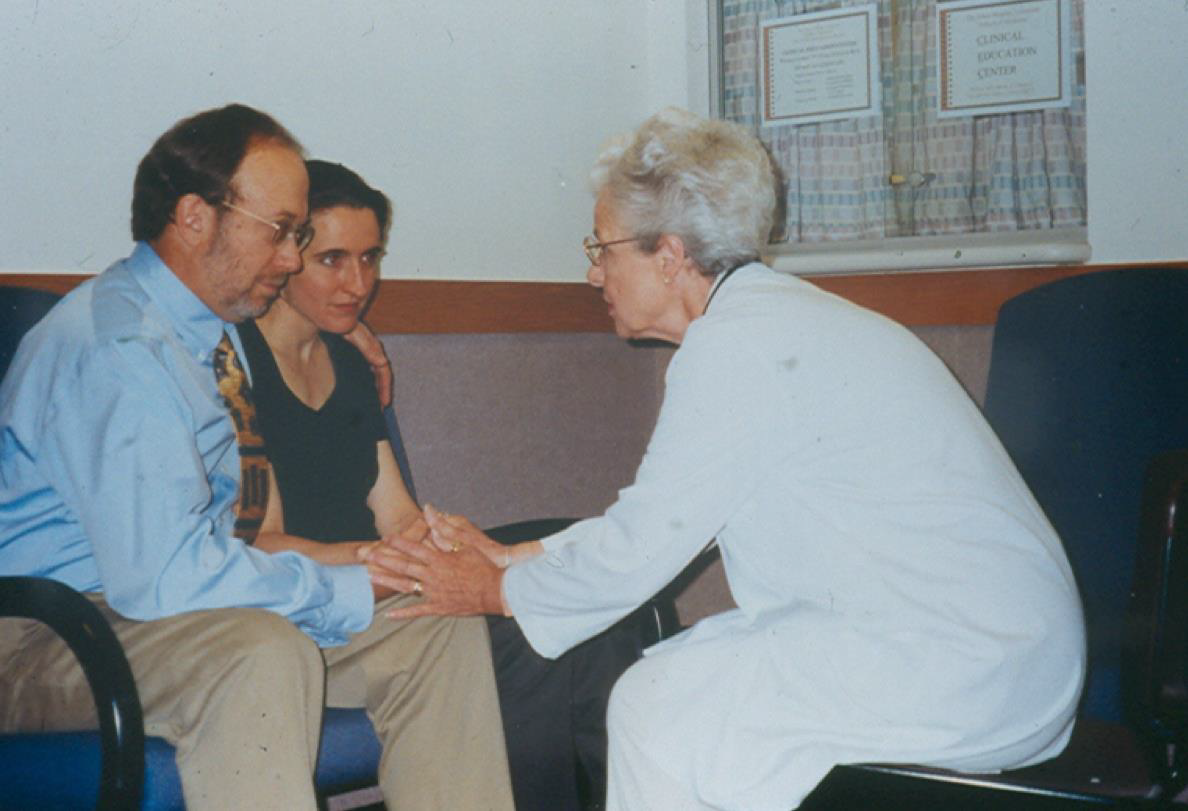 Baile, 2000
[Speaker Notes: No data to support its impact, but is widely used, especially in oncology
Arrange for privacy, manage interruptions (phone), review the chart, involve others (RN, Social work, child life), sit down, and introduce everyone 
Always get information before you give information: What have the doctors told you…” or What is your understanding of…” 
Ask how the patient / family likes to receive information (the “big picture” or details), ask if anyone else should be present, and give a warning shot: "Unfortunately the news is not what we had hoped for..." or "I am sorry but I have some information which may be hard to hear..." 
AVOID JARGON: “Doctors sometimes use words that not everyone understands. Please stop me if I’m doing this.” Avoid euphemisms, give information in small pieces, and check understanding frequently 
Let them know you have connected with their emotions, STOP TALKING, observe the emotion, identify the emotion, and explore the reason for the emotion (NURSE mnemonic)
Check overall understanding, recap goals, discuss the plan, probe for questions, and document the discussion 

AAP Resilience in the Face of Grief and Loss Curriculum
Back et al. CA Cancer J Clin.2005; 55:164-177]
Methods: Assessment
Evaluation of the curriculum
Self-efficacy survey
Residents and Fellows
Self assessment of 13 components of delivering difficult news
Knowledge
Competence 
Comfort 
Demographics
Timing 
Immediately pre- and post-educational session
Surveys linked for individual pre-post comparison
[Speaker Notes: Age, gender, and level of training 
Previous formal training in delivering difficult news and where this occurred]
Self-Efficacy Survey
[Speaker Notes: A senior paediatric resident completed a survey for each admitted patient. A positive result was selection of one or more of the first four criteria. A negative result occurred with selection of the null criteria, the fifth survey question.]
Methods: Objective Evaluation
Observed Structured Clinical Examinations (OSCE) 
Used in medical education to test clinical skills
Physical exam, taking a history
Form of simulation
Fellows to participate
Trained standardized patients (SP)
Acting as parents
Scenarios from AAP curriculum
Evaluations
SPIKES checklist 
Master Interview Rating Scale (MIRS) 
Timing
Baseline skill prior to the educational session
1-3 months after the educational session
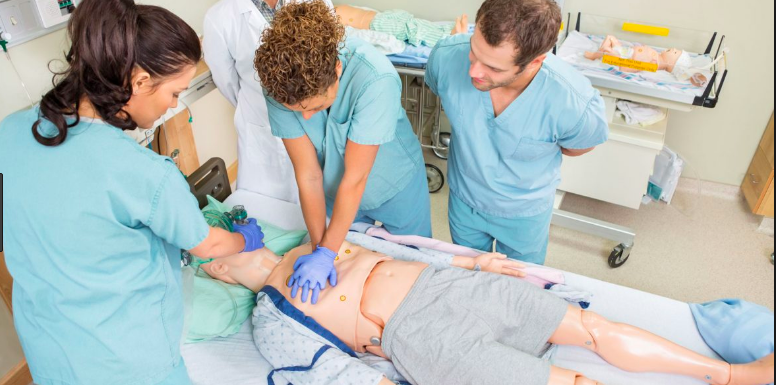 [Speaker Notes: OSCE used to test medical student skill in taking a medical history or performing a physical exam
Also used to test advanced communication skills]
OSCE Evaluation
SPIKES checklist – 14 items
Performance of SPIKES-anchored behaviors
Scoring: 0 – inadequate or not done, 1 – adequate, 2 – good 

MIRS – 9 items
Assessment of overall communication skill
Modified for use in advanced communication OSCEs at YSM
Scoring: Anchored scale from 1 to 5

Evaluators
In-person observer 
Post hoc scoring via video review
Blinded to pre- and post-curriculum OSCE
[Speaker Notes: 70% completion for “competency” Reed
Spikes checklist :Generate average score for each item from each observer  sum for total score
MIRS: Generate average score for the rating scale for each observer  average for final average score]
OSCE Evaluation – SPIKES Checklist
Tobler, 2014
OSCE Evaluation – Modified MIRS
[Speaker Notes: Some overlap with SPIKES checklist]
Data Analysis
Dependent t-test
Self-efficacy survey pre and post composite scores 
The pre and post OSCE SPIKES checklist total score
The pre and post OSCE modified MIRS average mean

Chi Square 
Demographic survey data

Kappa evaluations 
Comparing the in-person OSCE observer and the post hoc OSCE video review 
SPIKES checklist 
Modified MIRS
Preliminary Results
Results: Comparison of Component Composite Scores
3: Neither Agree or Disagree
4: Agree
[Speaker Notes: 14 subjects
1st lecture to residents]
Results: Knowledge
3: Neither Agree or Disagree, 4: Agree
Results: Confidence
p=0.002
3: Neither Agree or Disagree, 4: Agree
Results: Comfort
p=0.01
Composite Score of Knowledge, Confidence, & Comfort
[Speaker Notes: DECIDE WHAT TO DRAW ATTENTION TOO]
Discussion
Delivering difficult news is a complex, difficult skill
It is not just a skill of physicians

Pediatric trainees should receive formal training
How it is done affects patients

Advanced communication skills can be taught
SPIKES provides a framework
The AAP curriculum is effective
Led to improved self-efficacy
At least in the short term
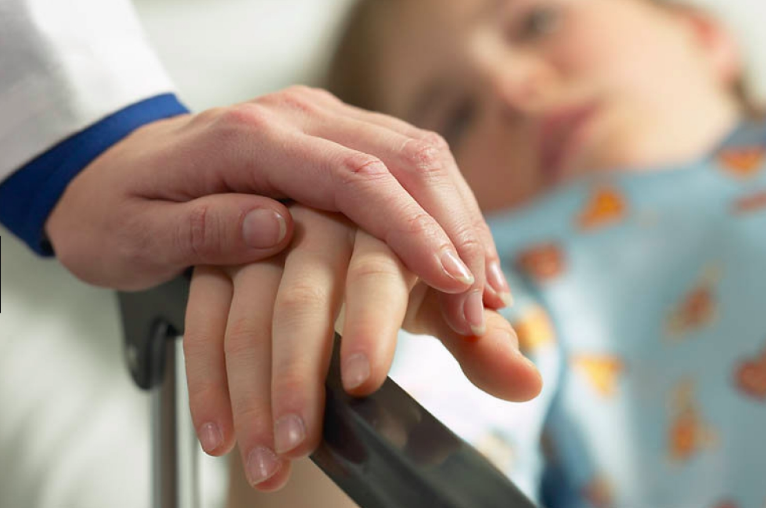 Next Steps: Project Planning
Spring and summer
Complete resident education sessions
Train standardized patients
Schedule pre-OSCEs
Schedule faculty and resident focus groups
Fall
Implement fellow didactics
Schedule post-OSCEs
Winter
Post hoc scoring of all OSCEs
Data analysis
Present at conferences
Spring
Write manuscript
Repeat didactics with residents
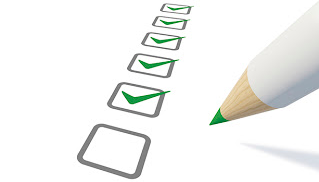 Next Steps: Beyond Educational Sessions
Integrate SPIKES method into daily communication 

Provide opportunities for simulation in delivering difficult news for all pediatric trainees

Measure impact of training on family experience of receiving difficult news

Measure impact of improved skill in delivering difficult news on physician well-being

Launch my career in helping families and physicians cope with the hardest moments of their lives and our careers
References
Vanderford ML, Stein T, Sheeler R, Skochelak S. Communication challenges for experienced clinicians: topics for an advanced communication curriculum. Health Commun. 2001;13(3):261-84. doi:10.1207/S15327027HC1303_3.
Ang M. Advanced communication skills: conflict management and persuasion. Acad Med. 2002;77(11):1166. 
Benson BJ. Domain of competence: Interpersonal and communication skills. Acad Pediatr. 2014;14(2 Suppl):S55-65. doi:10.1016/j.acap.2013.11.016.
Kolarik RC, Walker G, Arnold RM. Pediatric resident education in palliative care: a needs assessment. Pediatrics. 2006;117(6):1949-54. doi:10.1542/peds.2005-1111.
Carter BS, Howenstein M, Gilmer M, Throop P, France D, Whitlock J. Circumstances surrounding the deaths of hospitalized children: opportunities for pediatric palliative care. Pediatrics. 2004;114(3). Available at: www.pediatrics.org/cgi/ content/full/114/3/e361 18. Bowen K, Marshall W. Pediatric deat
Bagatell R, Meyer R, Herron S, Berger A, Villar R. When children die: a seminar series for pediatric residents. Pediatrics. 2002;110:348–353
Contro NA, Larson J, Scofield S, Sourkes B, Cohen HJ. Family perspectives on the quality of pediatric palliative care. Arch Pediatr Adolesc Med. 2002;156:14–19
Contro NA, Larson J, Scofield S, Sourkes B, Cohen HJ. Hospital staff and family perspectives regarding quality of pediatric palliative care. Pediatrics. 2004;114:1248–1252
Kern DE. Curriculum Development for Medical Education: A Six-Step Approach. Baltimore: The Johns Hopkins University Press; 1998.
Hafler JP. Extradordinary Learning in the Workplace. Innovation and Challenges in Profressional Education, vol 6. Dordrecht: Springer; 2011.
Baile WF, Buckman R, Lenzi R, Glober G, Beale EA, Kudelka AP. SPIKES-A six-step protocol for delivering bad news: application to the patient with cancer. Oncologist. 2000;5(4):302-11. 
Ellman MS, Fortin AHt. Benefits of teaching medical students how to communicate with patients having serious illness: comparison of two approaches to experiential, skill-based, and self-reflective learning. Yale J Biol Med. 2012;85(2):261-70. 
References:
Serwint JR, Bostwick S, Burke AE, Church A, Gogo A, Hofkosh D, et al. The AAP Resilience in the Face of Grief and Loss Curriculum. Pediatrics. 2016;138(5).
Benson BJ. Domain of competence: Interpersonal and communication skills. Acad Pediatr. 2014;14(2 Suppl):S55-65.
Kolarik RC, Walker G, Arnold RM. Pediatric resident education in palliative care: a needs assessment. Pediatrics. 2006;117(6):1949-54.
Baile WF, Buckman R, Lenzi R, Glober G, Beale EA, Kudelka AP. SPIKES-A six-step protocol for delivering bad news: application to the patient with cancer. Oncologist. 2000;5(4):302-11.
Friedrichsen MJ, Strang PM, Carlsson ME. Breaking bad news in the transition from curative to palliative cancer care--patient's view of the doctor giving the information. Support Care Cancer. 2000;8(6):472-8.
Thank you!
Special thanks to Sarah Kandil, Andrea Asnes, Janet Hafler, Stephanie Massaro, Kathleen Ang, and Pnina Weiss for their mentorship.


Special thanks to the Yale Women’s Faculty Forum for supporting this research.